5
простых правил самостоятельного изучения языка
Погружение
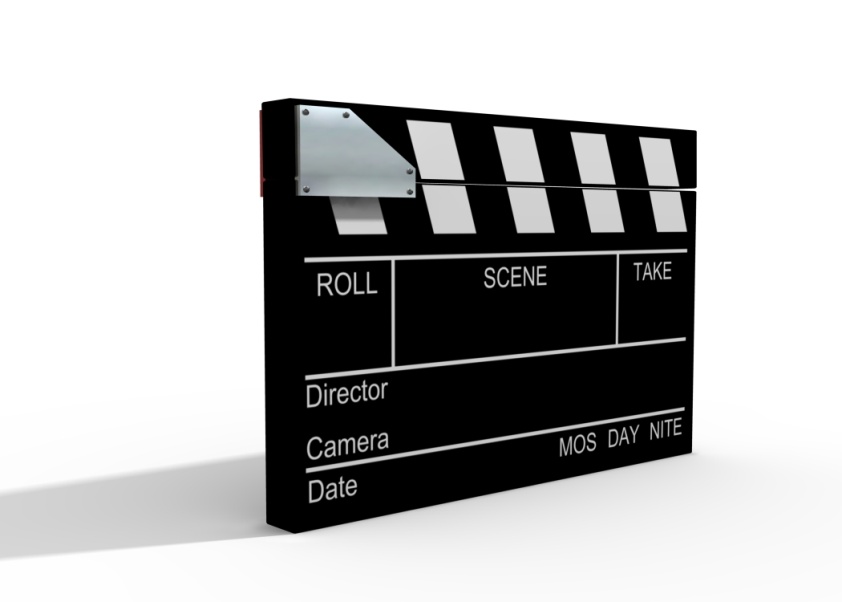 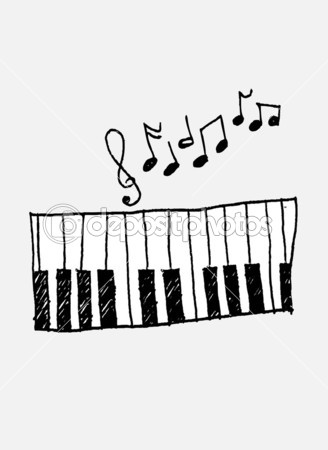 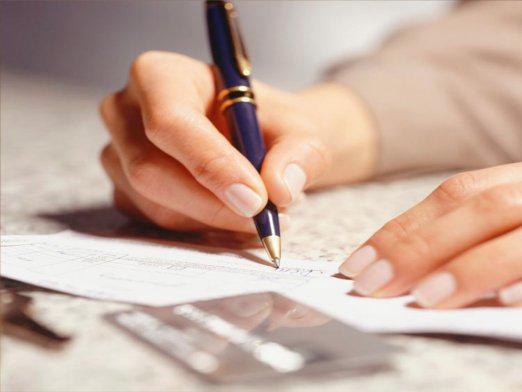 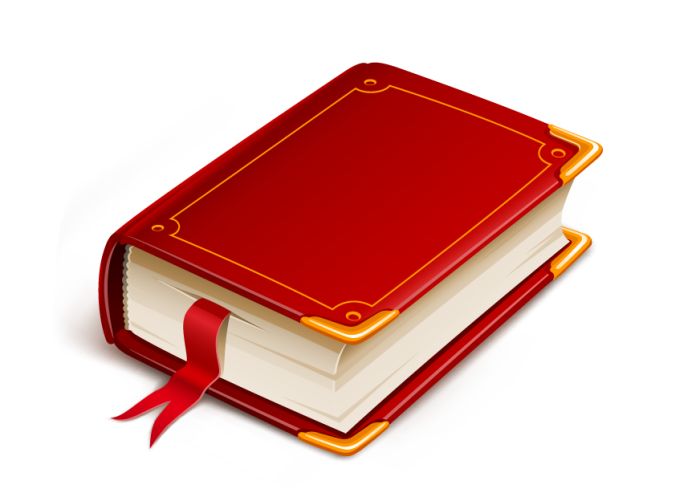 Копирование
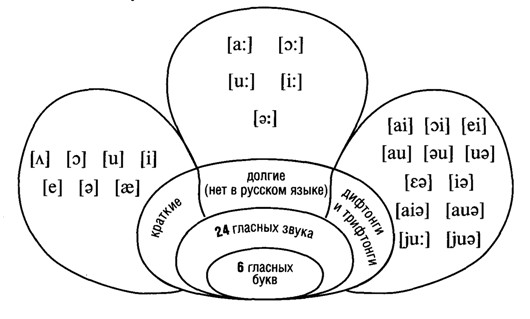 Одинаковое звучание
Апрель – April (англ.) – April (нем.) – April (норв.)

Школа – school (англ.) – Schule (нем.) –– skole (норв.)
Ежедневный лимит
Поставьте себе цель – учить 10 новых слов в день
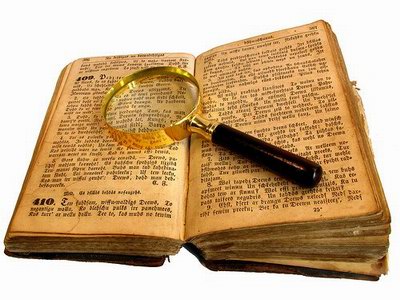 Грамматика
Спасибо за 
внимание!